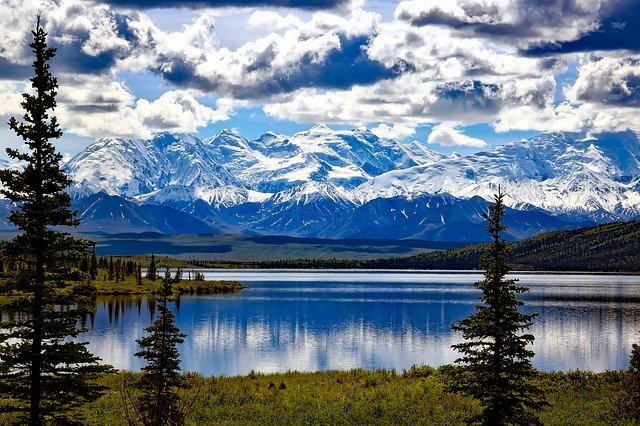 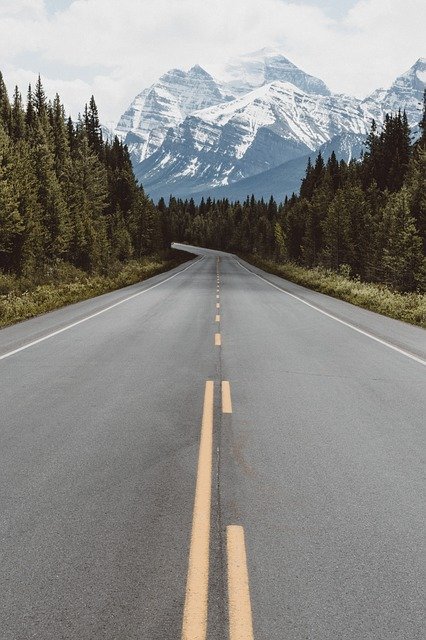 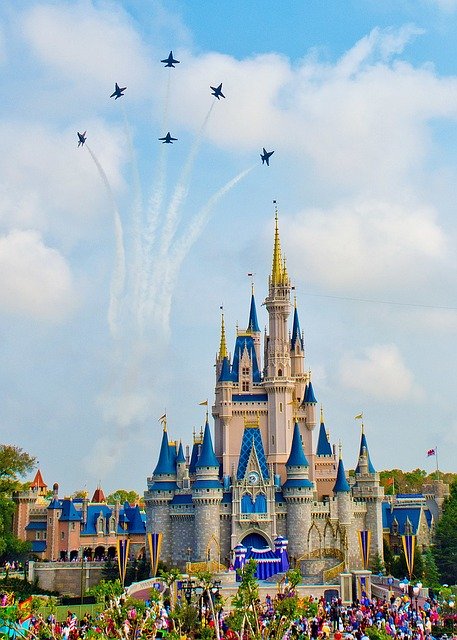 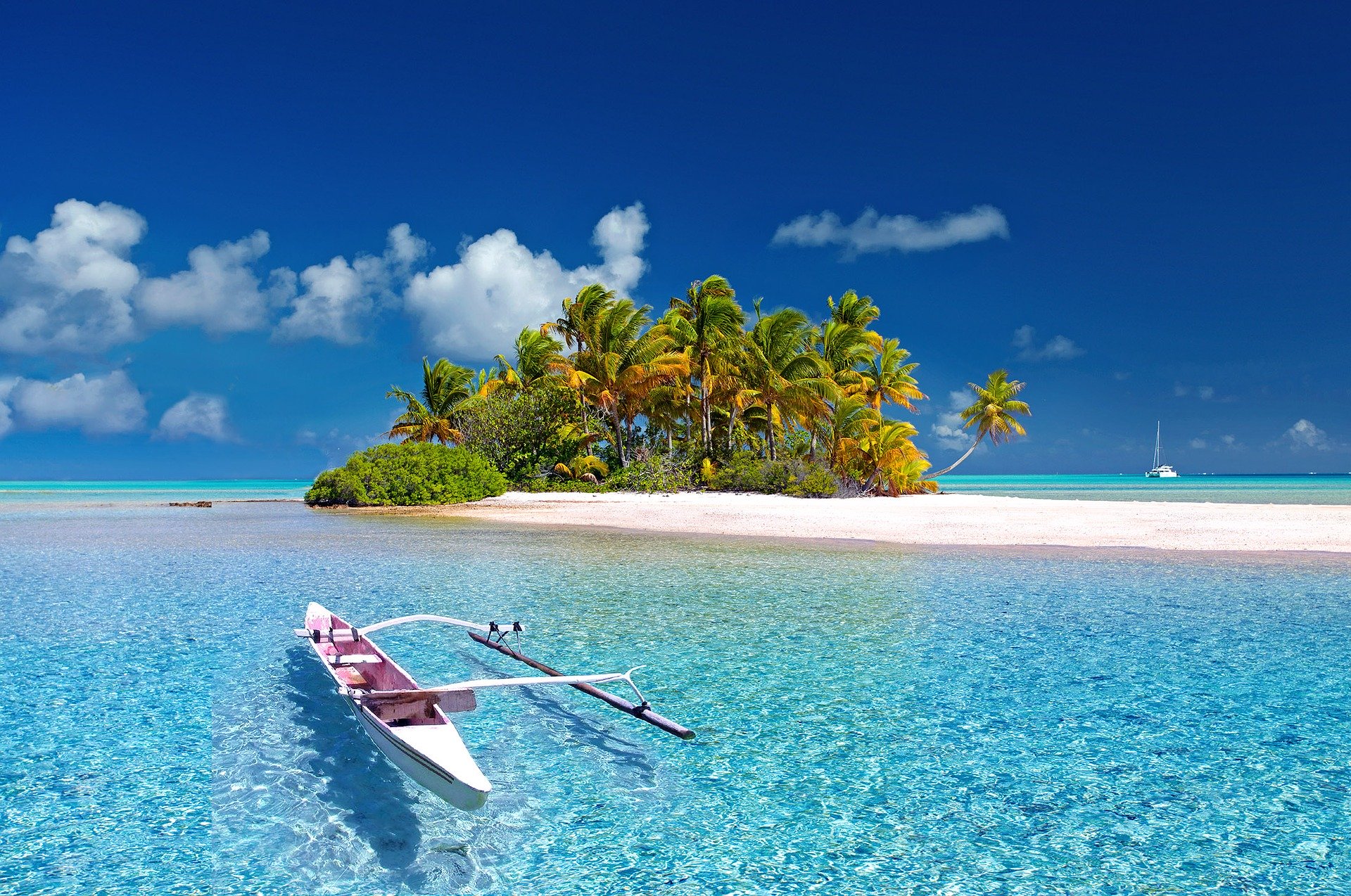 1
DFES/Partner Training Team
05/20/20
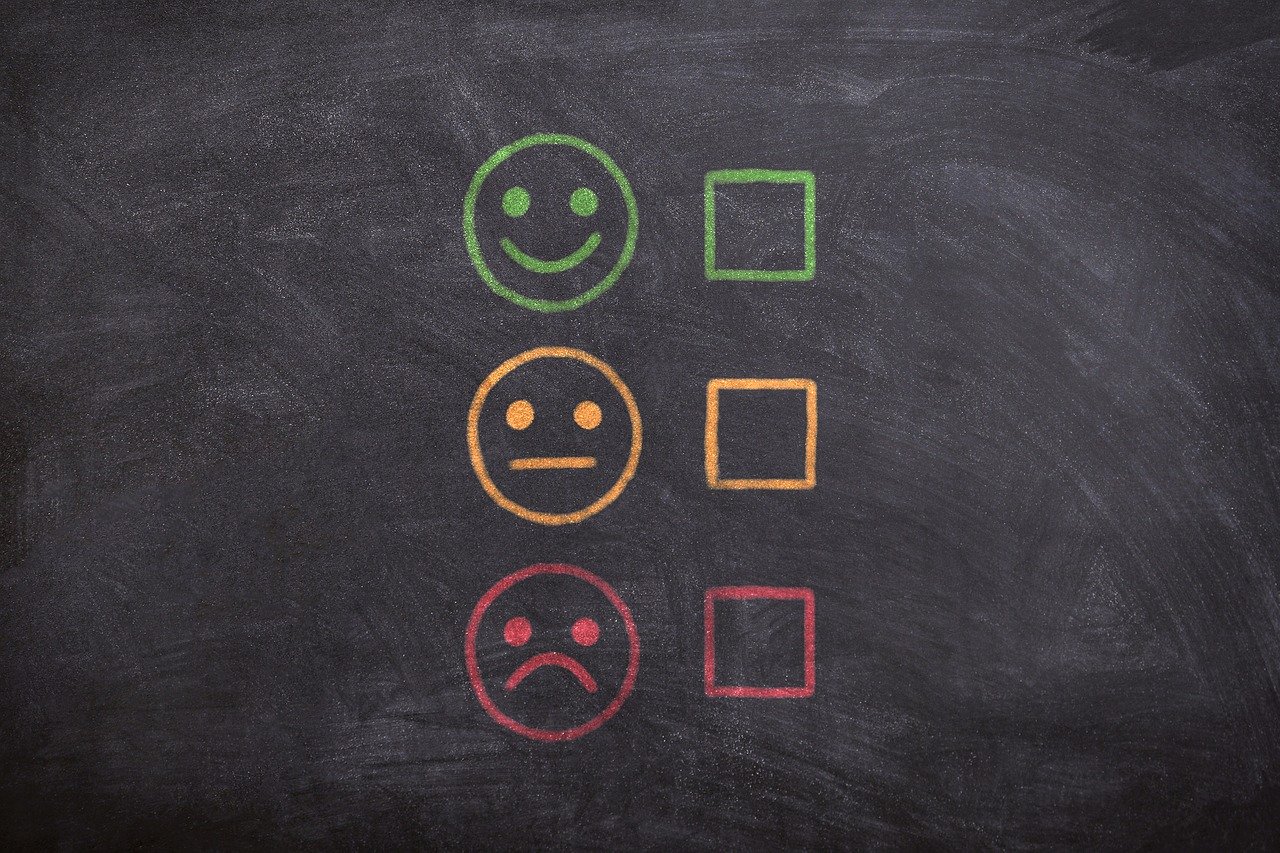 Caseload Documentation
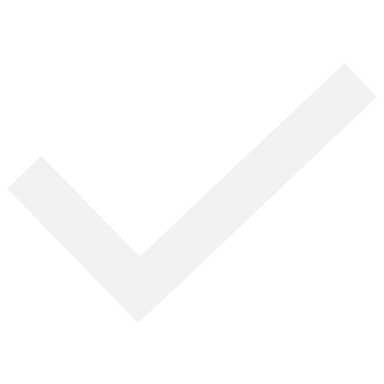 The What
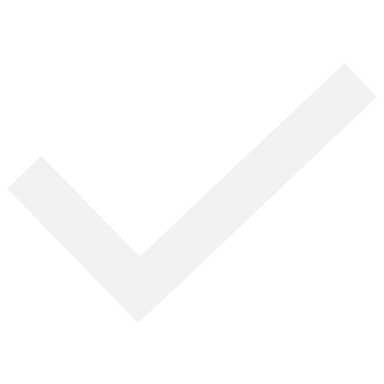 The why
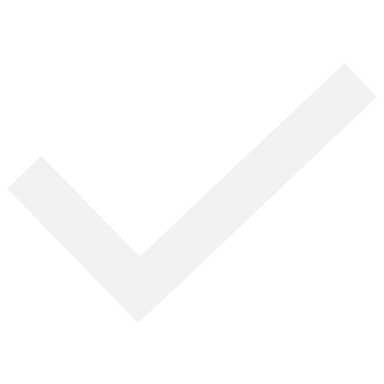 The where
DFES/Partner Training Team
2
05/20/20
How do I document so that anyone looking at my case will understand what I’m doing and why I am doing it and..
it doesn’t take forever to do it and…
it satisfies W-2 policy requirements and..
I’m serving my participants as best as I can.
DFES/Partner Training Team
3
05/20/20
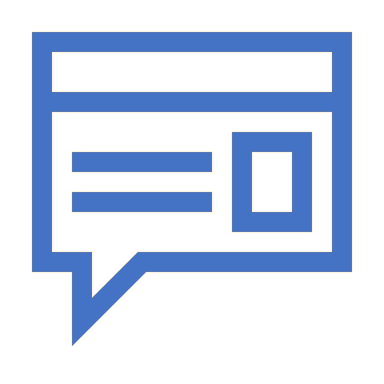 FEP
Participant
Agency
It’s Required by W-2 Policy
Benefits of Comments and Documentation
DFES/Partner Training Team
4
05/20/20
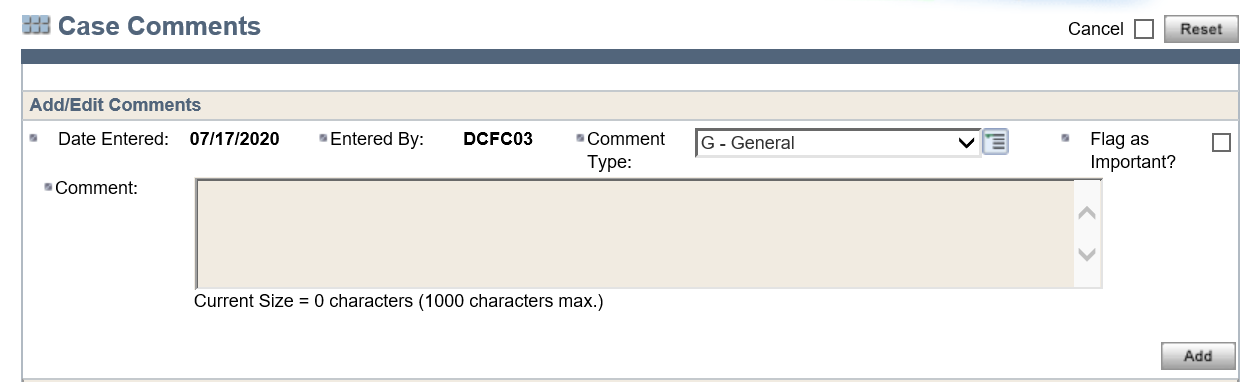 Case comments
DFES/Partner Training Team
5
05/20/20
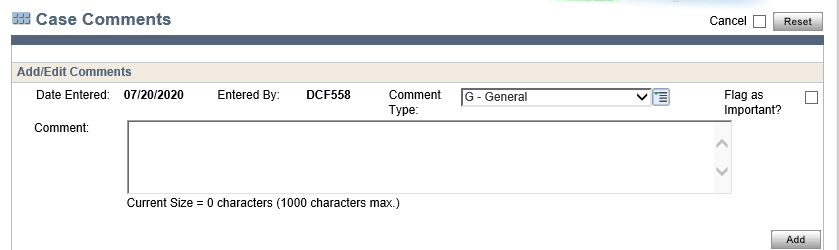 DFES/Partner Training Team
6
05/20/20
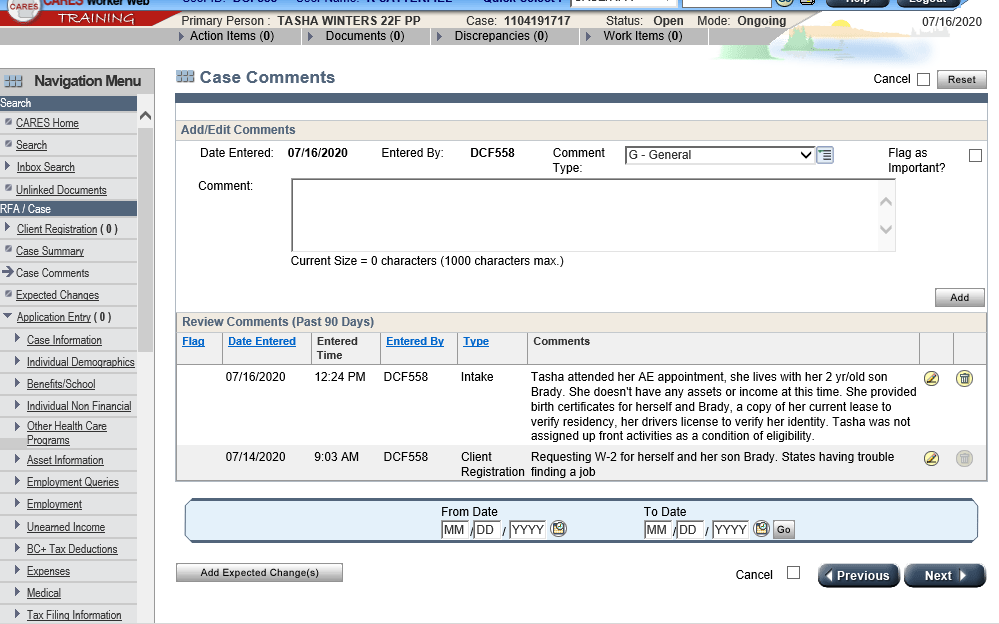 DFES/Partner Training Team
7
05/20/20
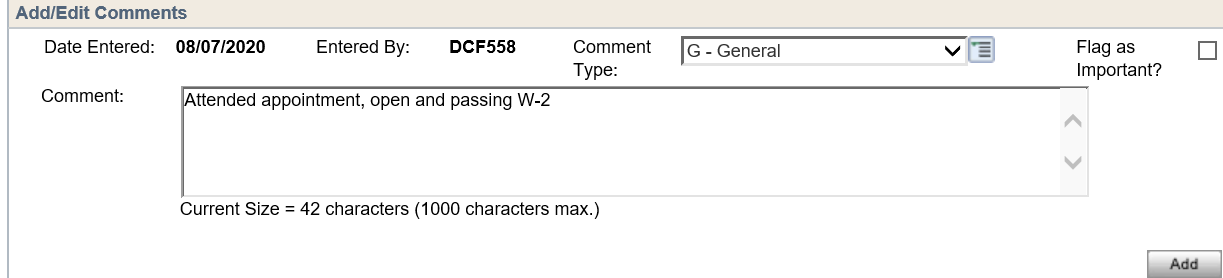 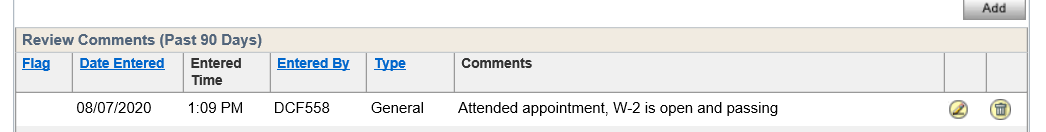 DFES/Partner Training Team
8
05/20/20
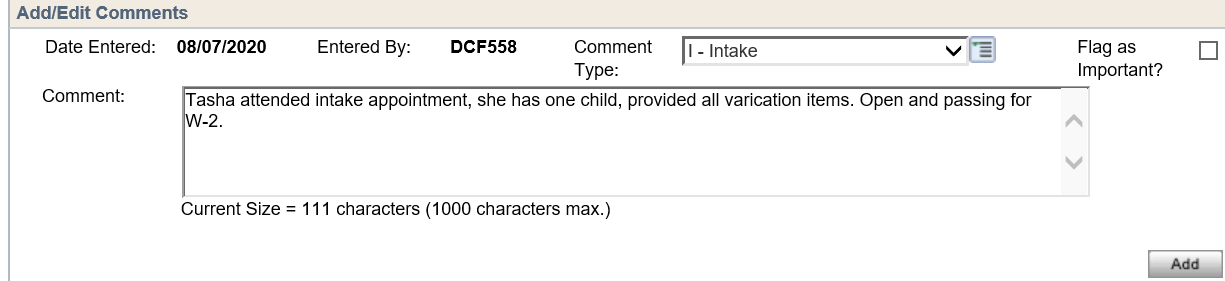 Tasha attended intake appointment, she has one child, provided all verification items. Open and passing for W-2.
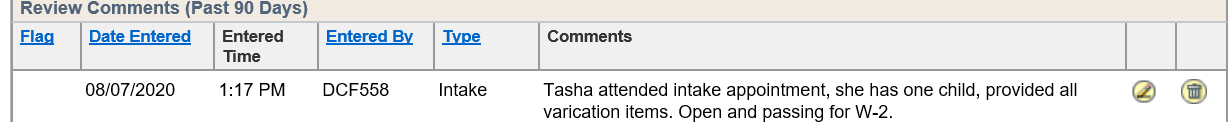 Tasha attended intake appointment, she has one child, provided all verification items. Open and passing for W-2.
DFES/Partner Training Team
9
05/20/20
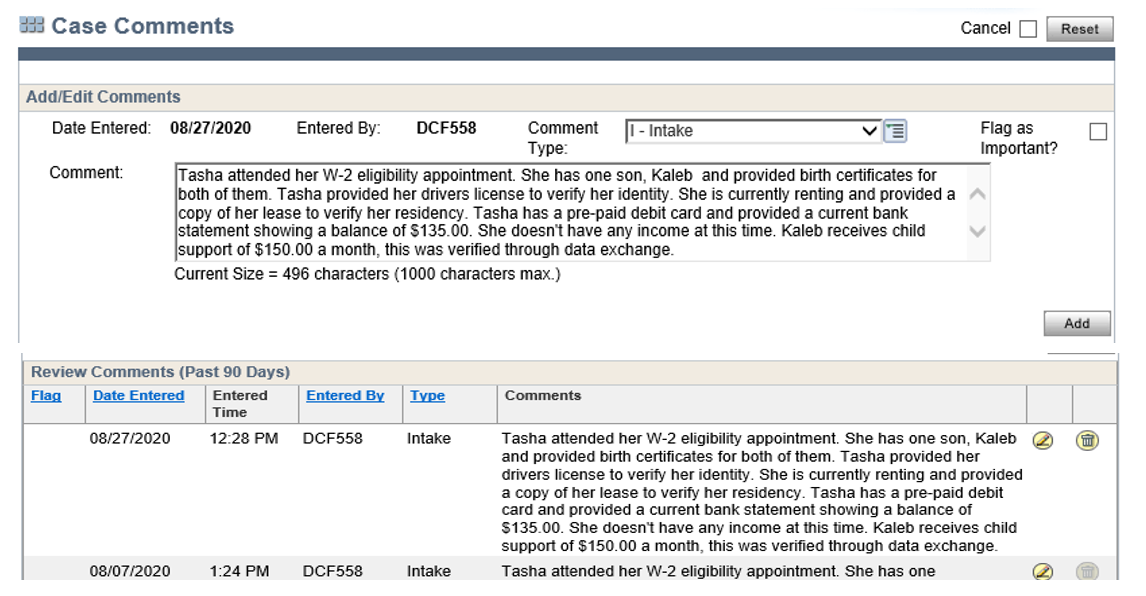 DFES/Partner Training Team
10
05/20/20
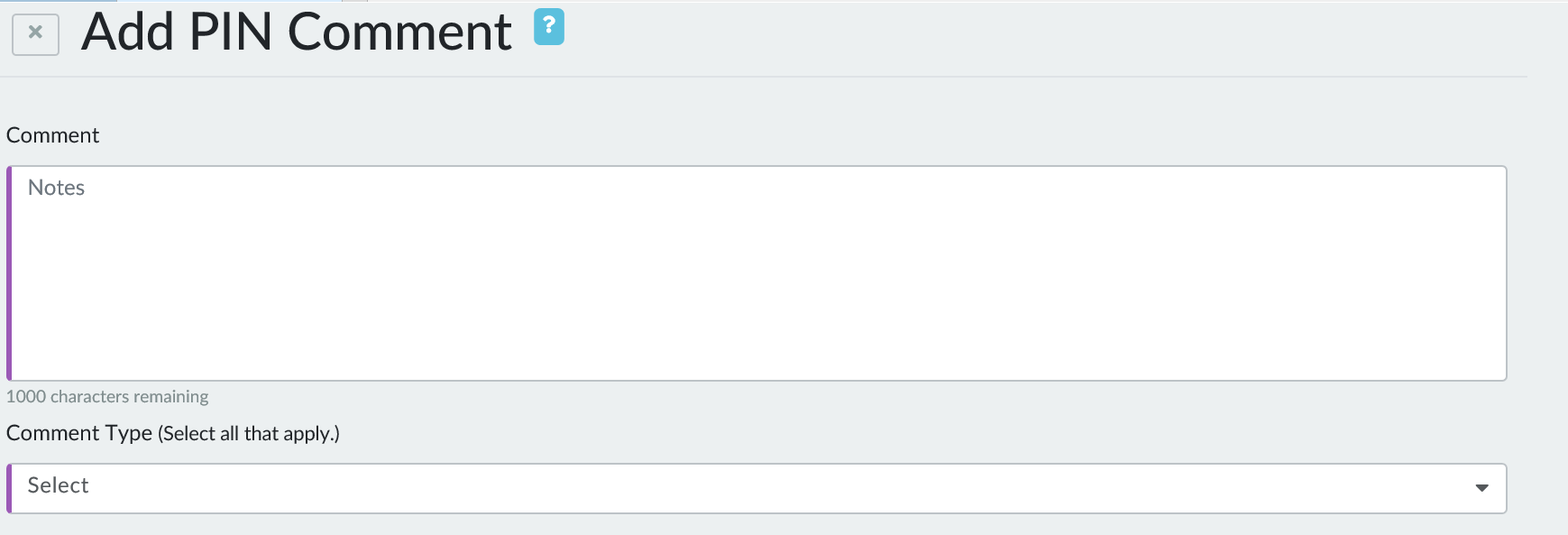 PIN comments
DFES/Partner Training Team
11
05/20/20
Justification for
 actions
Placement

Change in Placement

Assigned Activities

Referrals

The Need for Accommodation

W-2 Extension Information
DFES/Partner Training Team
12
05/20/20
Document information regarding
Summary of Assessments

Day-to-Day Events

Appointments

Communication

Other Information 

Good Cause Determination
DFES/Partner Training Team
13
05/20/20
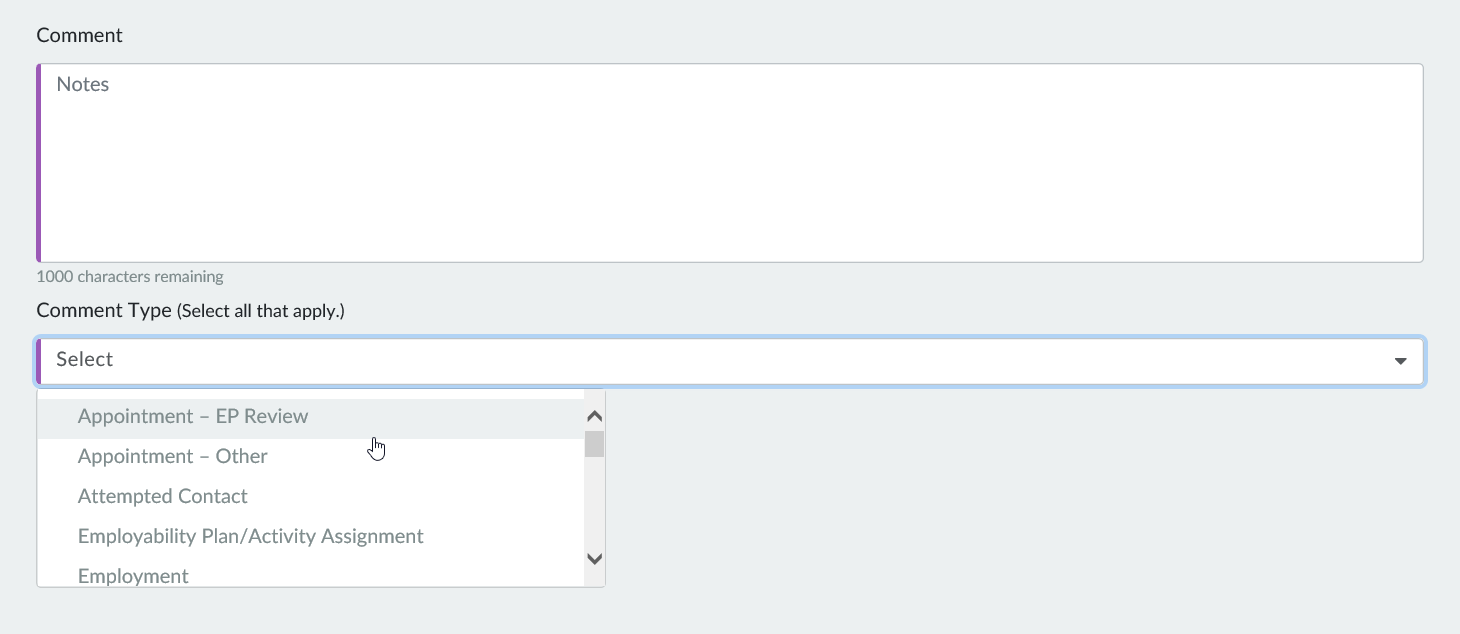 DFES/Partner Training Team
14
05/20/20
Program
 Completion
Placement 
Decision
Employment
Attempted 
Contact
General
Fraud
Phone Contact
Work with Partner Agencies
Participation Tracking
Performance Claims
Appointment-EP Review
Overpayments or Auxiliary Payments
Appointment-Other
Good Cause Determination
Comment Types
Employability Plan/Activity Assignment
Informal Assessment
Non-health Barriers
Time-Limit/Extensions
Missed Appointment
DFES/Partner Training Team
15
05/20/20
Third Party Contacts
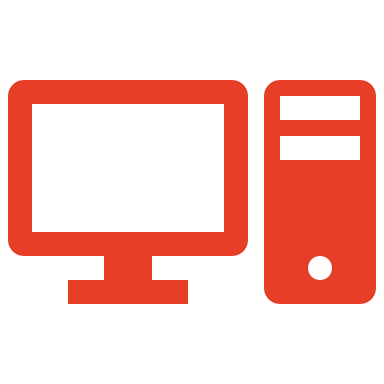 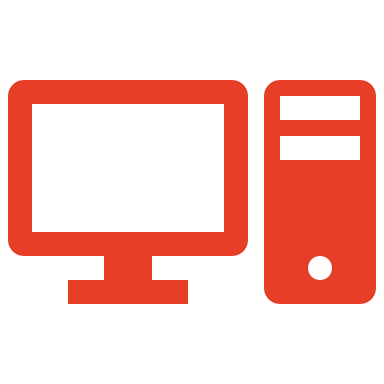 PIN COMMENTS
CASE COMMENTS
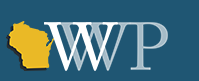 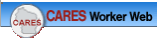 Caroline called this afternoon to let me know that the reason she missed Job Club this morning is because she had a car accident. There were no injuries.
05/20/20
DFES/Partner Training Team
16
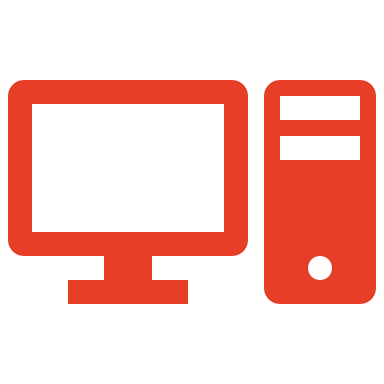 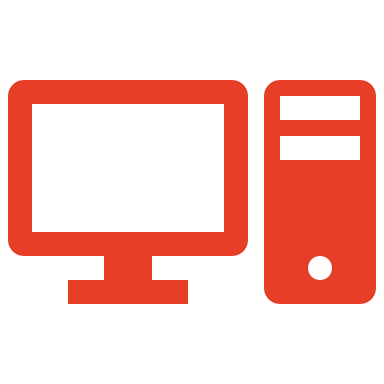 PIN COMMENTS
CASE COMMENTS
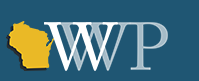 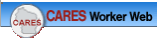 A change report was received from Jackson today stating that he had opened a savings account last month. He included a statement from the bank.
05/20/20
DFES/Partner Training Team
17
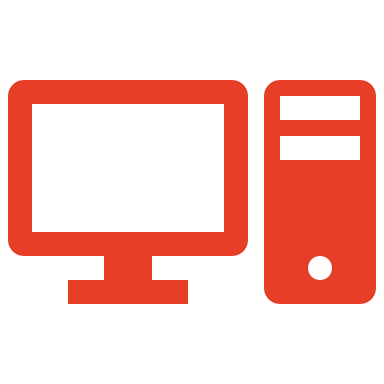 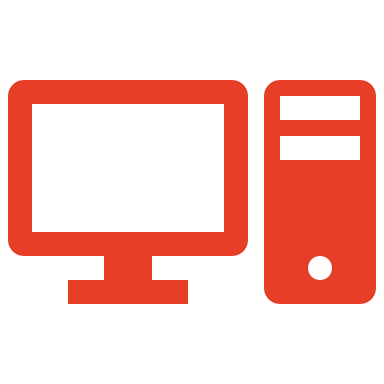 PIN COMMENTS
CASE COMMENTS
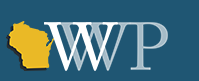 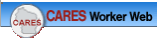 Chandra called today to inform us that she started work at National Bank yesterday. She will be working 35 hours a week and making $15.00/hour.
05/20/20
DFES/Partner Training Team
18
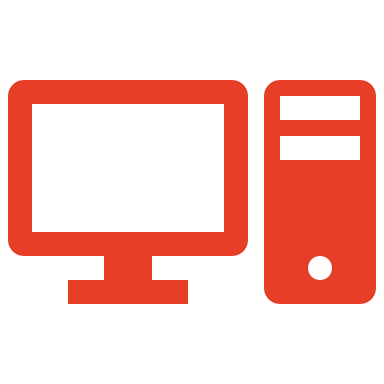 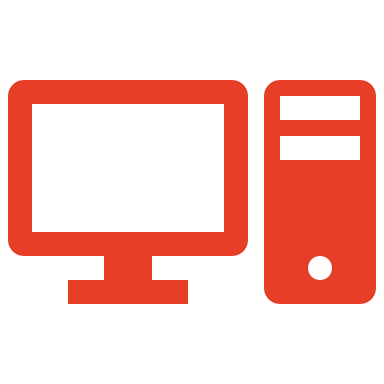 PIN COMMENTS
CASE COMMENTS
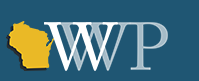 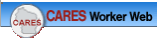 James dropped off his career assessment results from Halfway Technical Institute today.
05/20/20
DFES/Partner Training Team
19
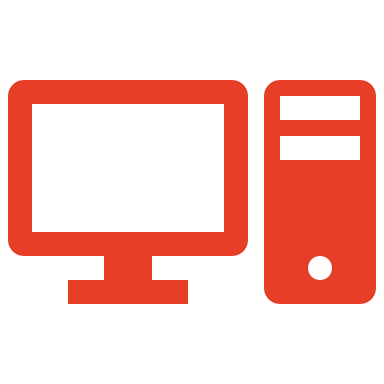 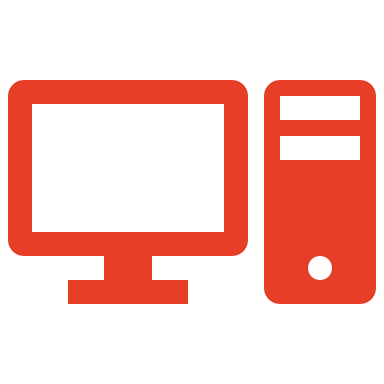 PIN COMMENTS
CASE COMMENTS
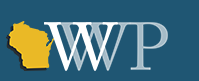 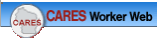 Maria called to report that her boyfriend has moved back into the household. He is her minor son’s father.
05/20/20
DFES/Partner Training Team
20
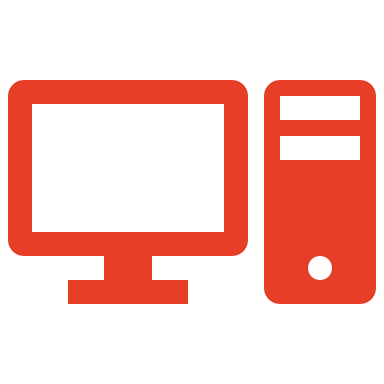 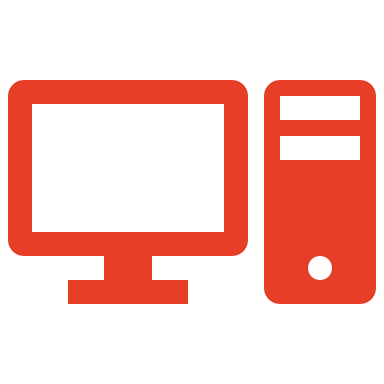 CASE COMMENTS
PIN COMMENTS
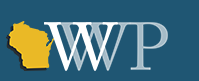 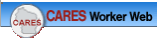 Enrollment
Client Registration
Placement
Informal Assessment
Financial Eligibility (Income, Assets, etc.)
Placement Determination
Career Assessments
Employment
Non-Financial Eligibility (Citizenship, Date of Birth, etc.)
Goals
Job Readiness
Employability Plan Review
Household Changes (person add, etc.)
Case Closure
Activity Assignment
Discrepancy (Prisoner, SOLQ-I, SWICA, UIB)
Participation Tracking
6-month Eligibility Review
Good Cause Determination
Fraud (Overpayment, IPV, etc.)
Supportive Services
Disenrollment
05/20/20
DFES/Partner Training Team
21
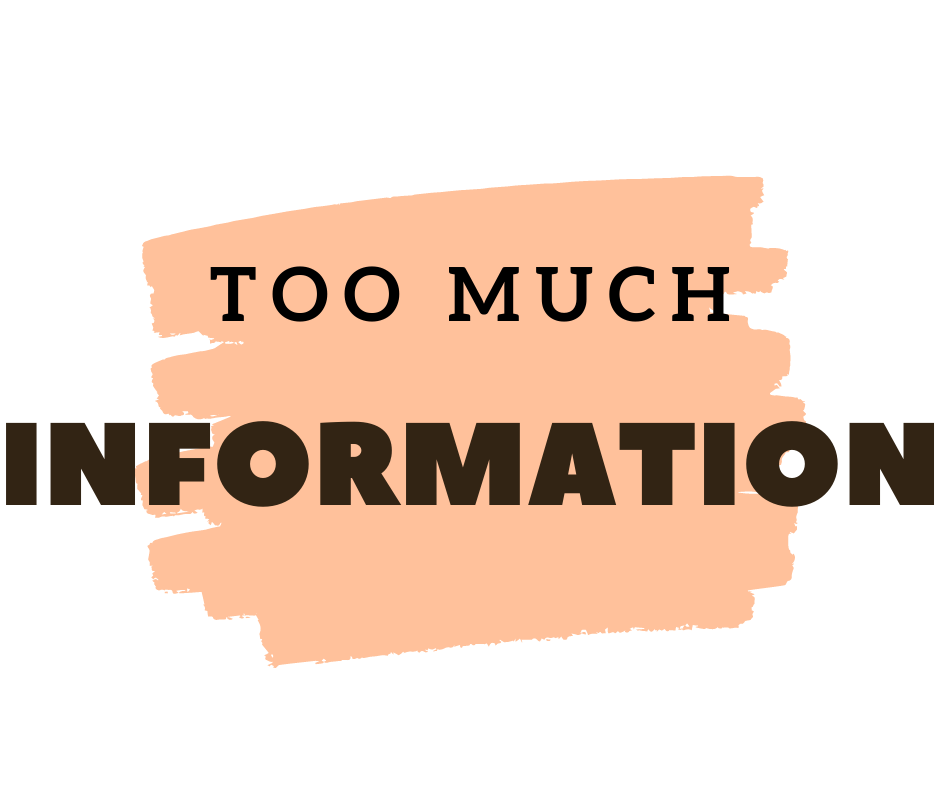 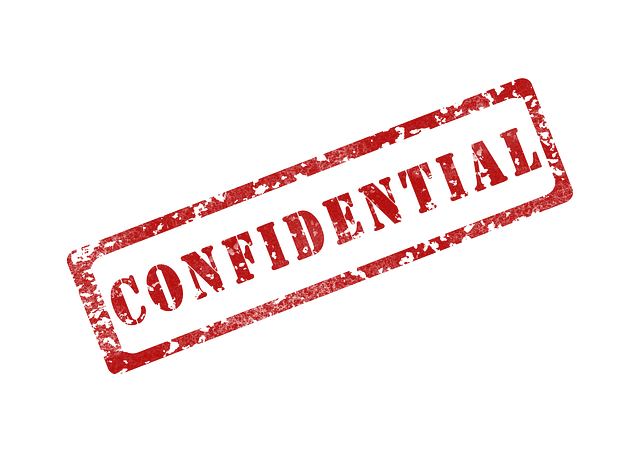 DFES/Partner Training Team
22
05/20/20
What belongs in comments
Helena came into the appointment and stated she had to drive 150 miles 

Out of town to pick up her 16-year-old daughter and new 

granddaughter. She almost ran out of gas. They will be living with her 

now. Her granddaughter is only a few days old and she really is adorable. 

Helena said her daughter is bi-polar and she’s not sure if she can take 

care of the baby. The baby’s father is a bum with no job.
DFES/Partner Training Team
23
05/20/20
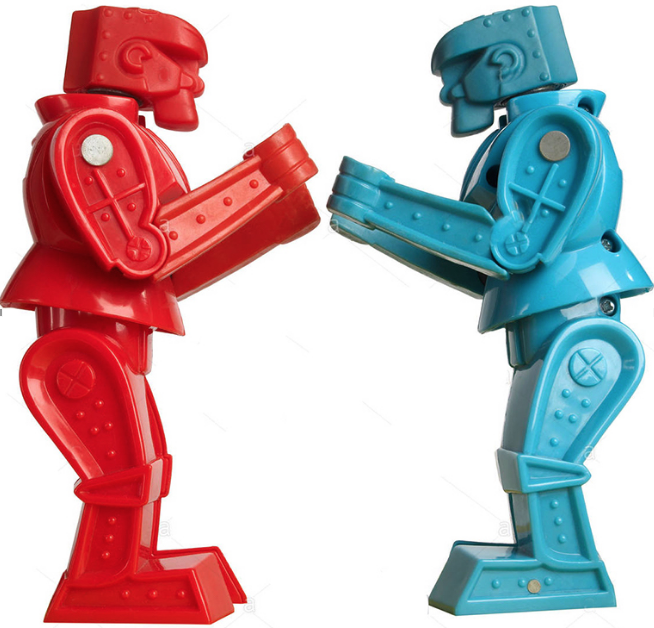 Objective 
vs 
Subjective comments
DFES/Partner Training Team
24
05/20/20
Make the subjective comment objective
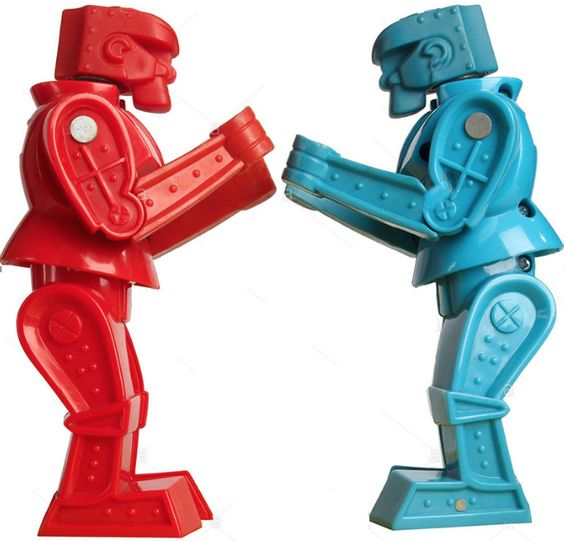 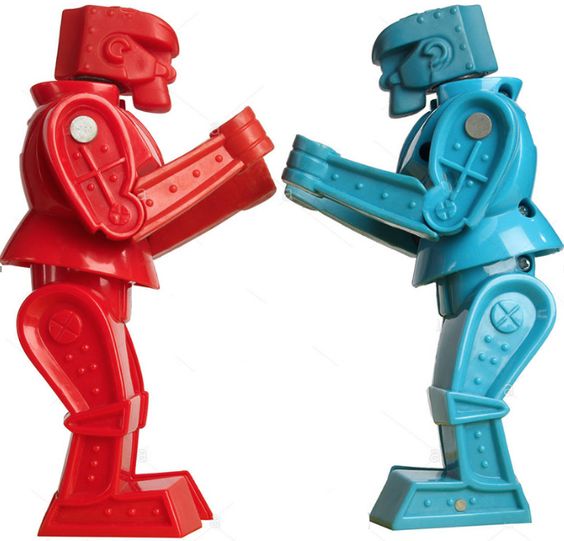 “It looks like Melinda’s boyfriend gave her another black eye today.”
Subjective:
Bias
Opinion
Assumptions
Conclusions
“Melinda came to her appointment with a black eye.”
Objective:
Facts
Behaviors
Actions
DFES/Partner Training Team
25
05/20/20
Make the subjective comment objective
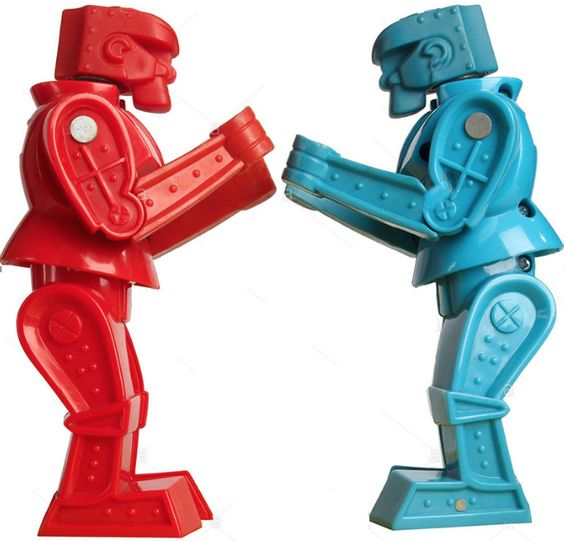 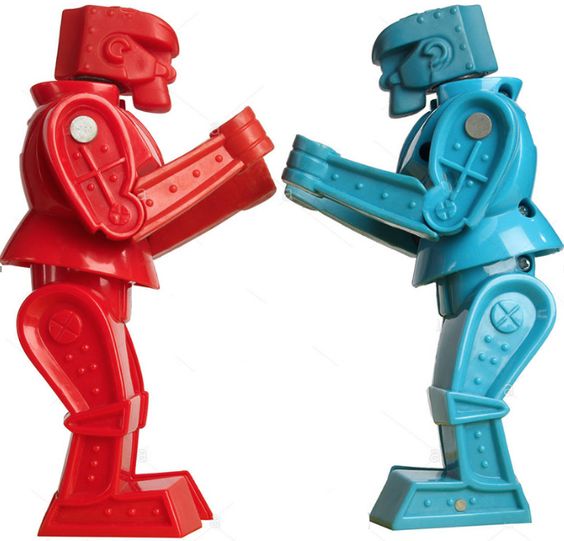 “Latrice doesn’t want that job at Menards because she didn’t show up for 2 interviews.”
Subjective:
Bias
Opinion
Assumptions
Conclusions
“Latrice missed 2 interview appointments for a job at Menards.”
Objective:
Facts
Behaviors
Actions
DFES/Partner Training Team
26
05/20/20
Make the subjective comment objective
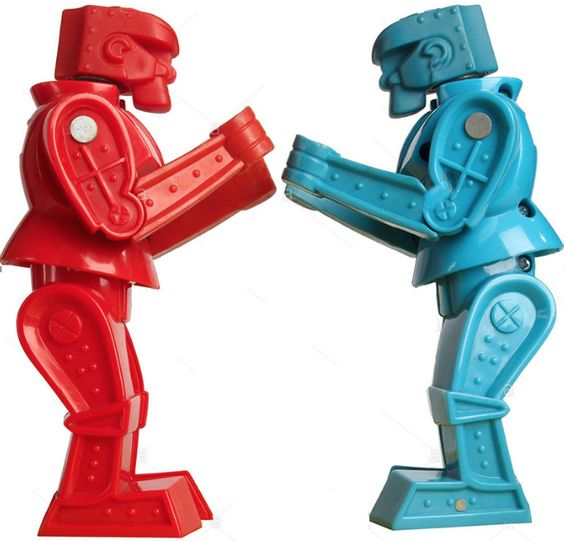 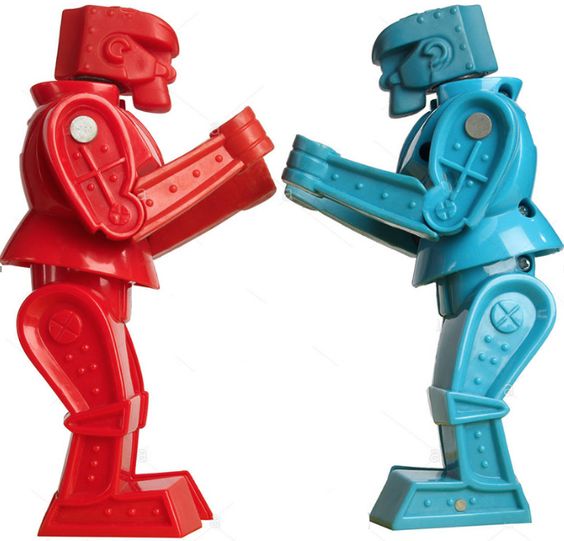 “Maria says her back is still painful and can’t look for work right now, but she was carrying her chunky 3-year-old son and didn’t seem in pain.”
Subjective:
Bias
Opinion
Assumptions
Conclusions
Objective:
Facts
Behaviors
Actions
“Maria says her back is still painful and can’t look for work right now.”
DFES/Partner Training Team
27
05/20/20
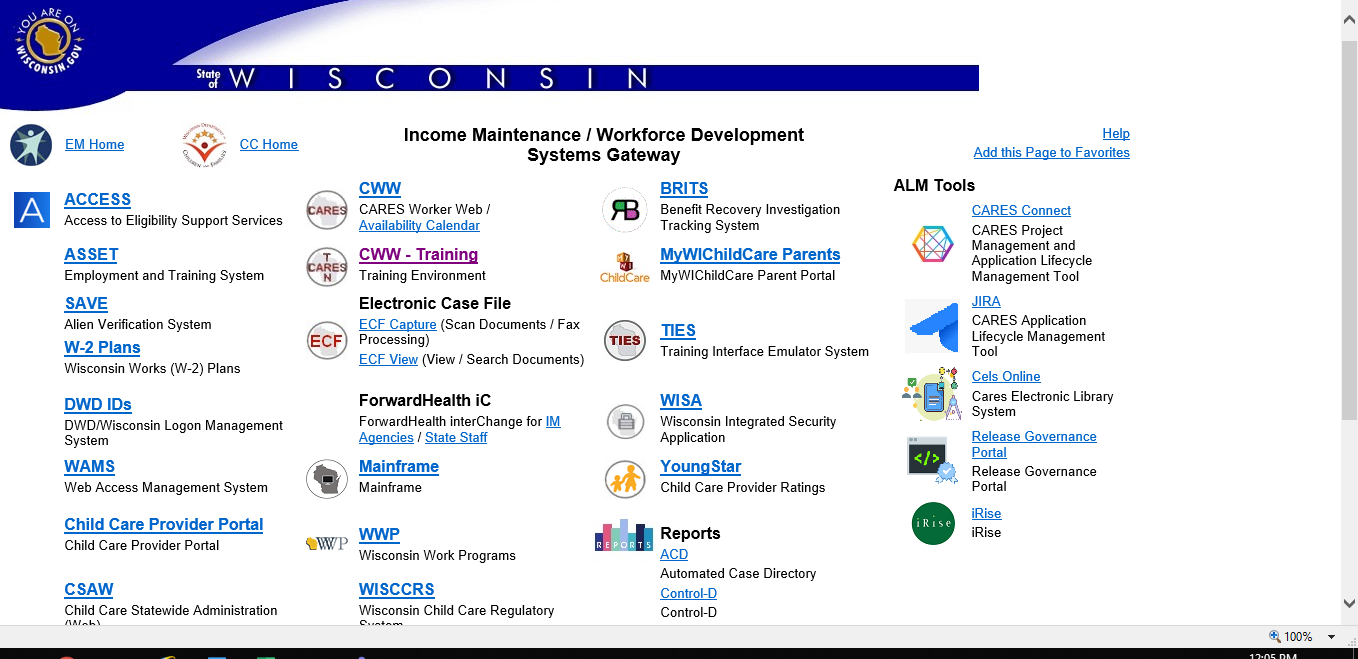 CWW Verification and ECF
DFES/Partner Training Team
28
05/20/20
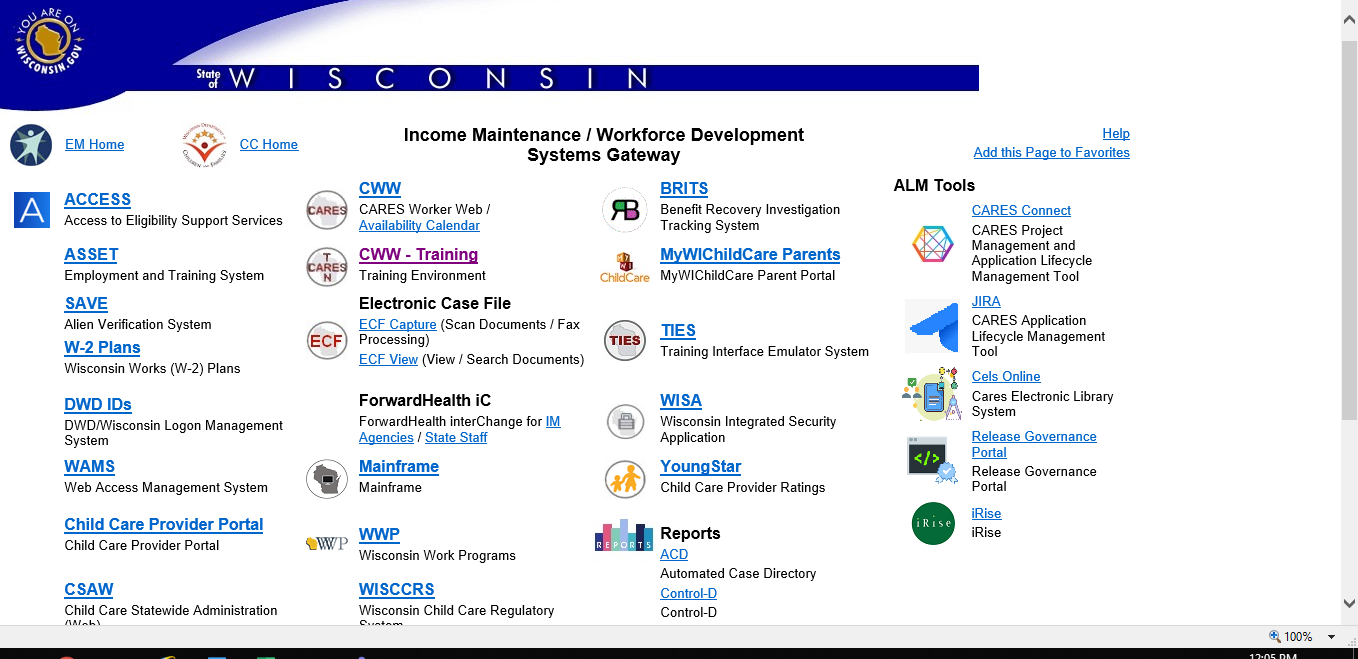 CWW Verification and ECF
DFES/Partner Training Team
29
05/20/20
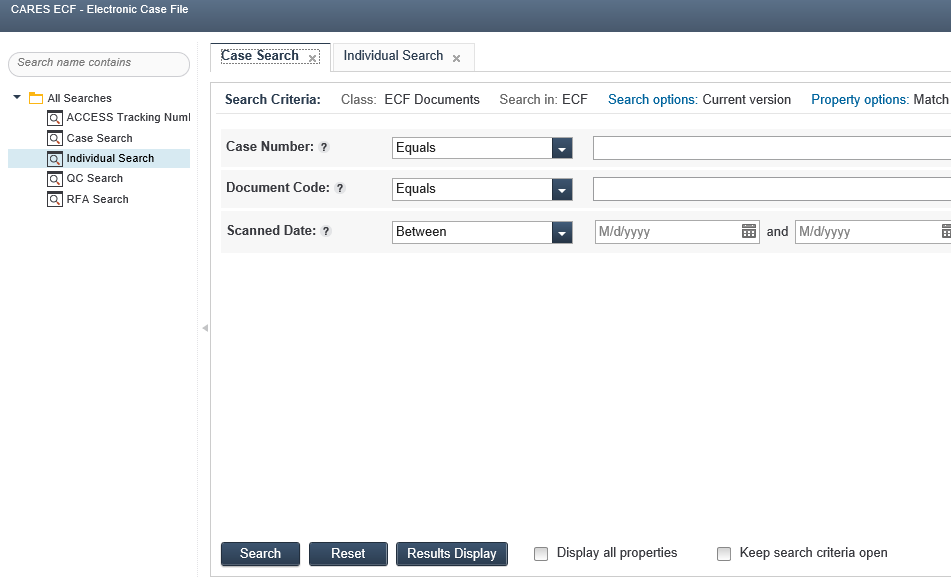 DFES/Partner Training Team
30
05/20/20
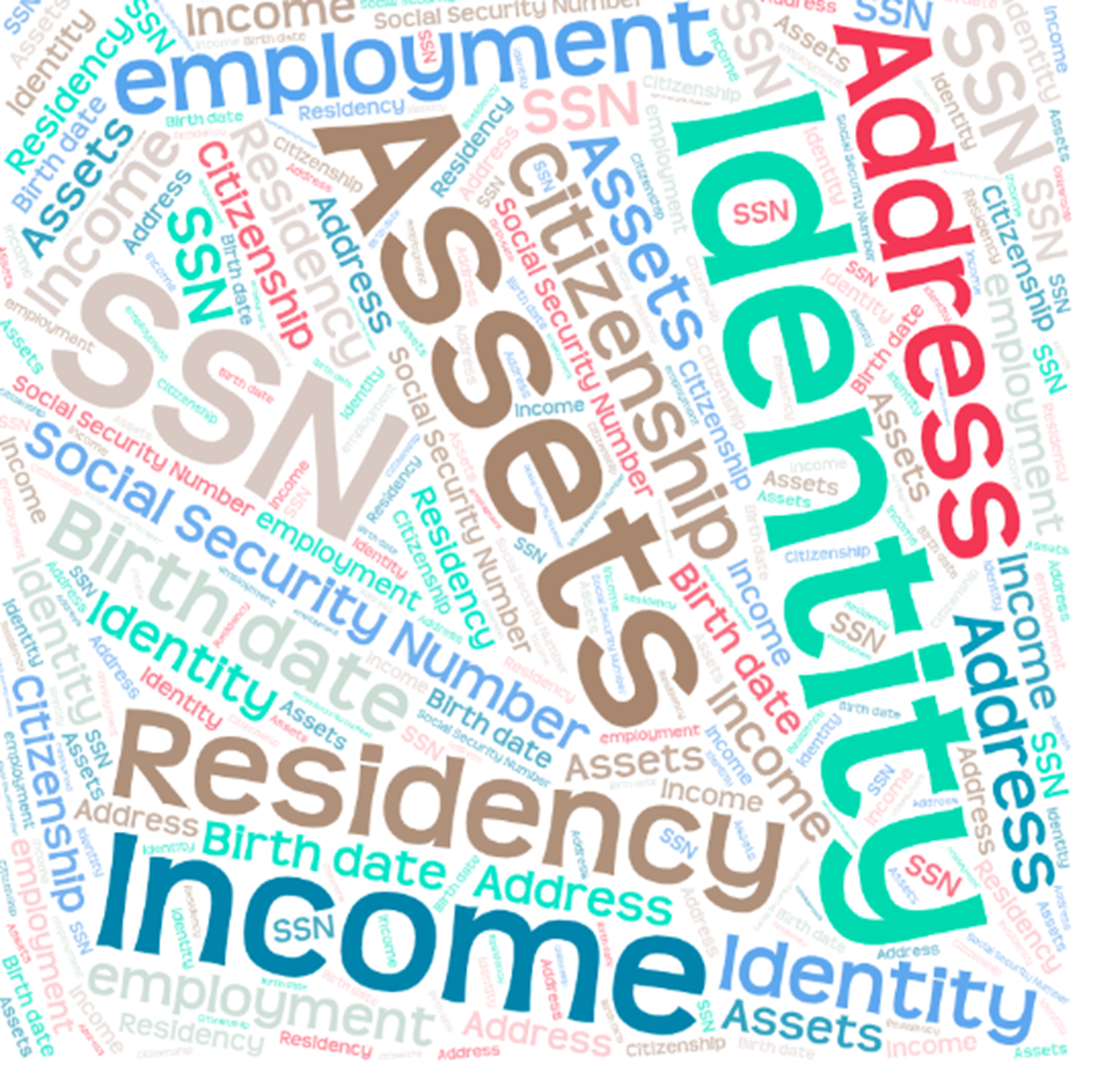 DFES/Partner Training Team
31
05/20/20
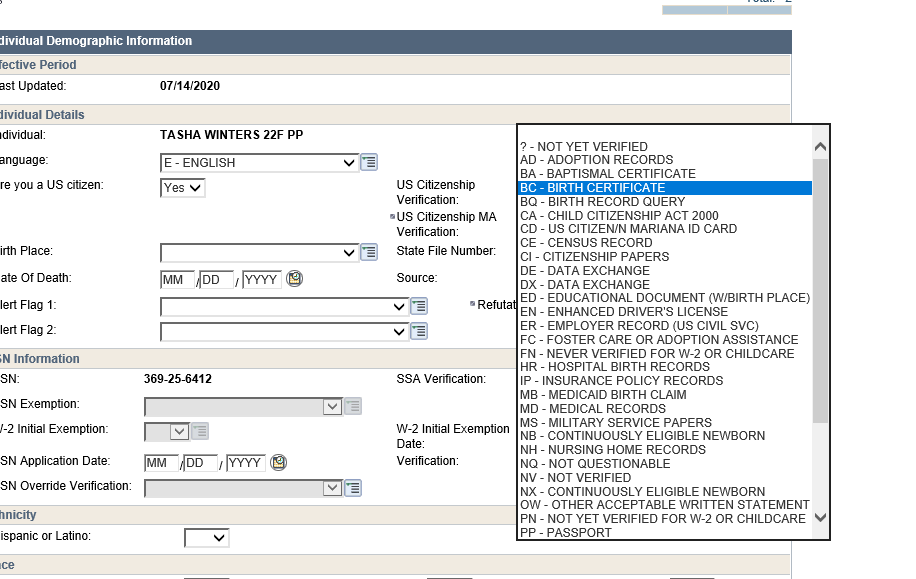 DFES/Partner Training Team
32
05/20/20
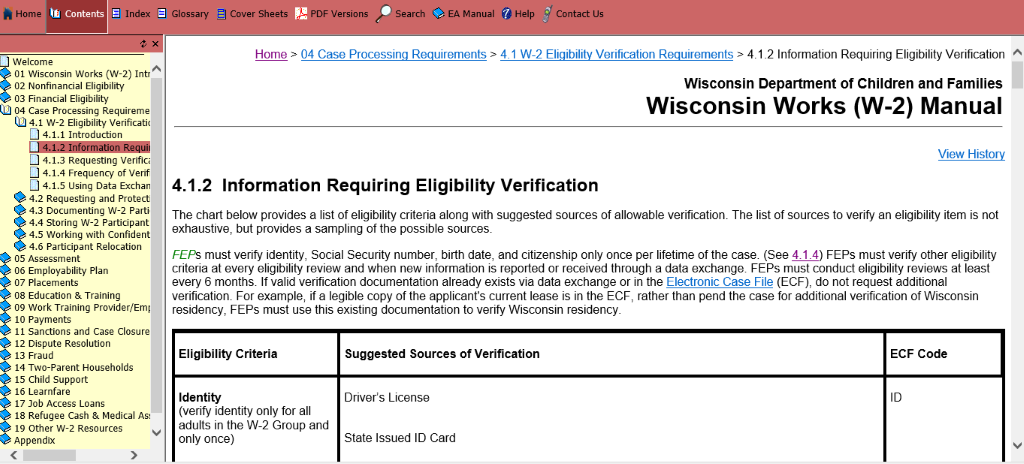 DFES/Partner Training Team
33
05/20/20
DFES/Partner Training Team
05/20/20
34
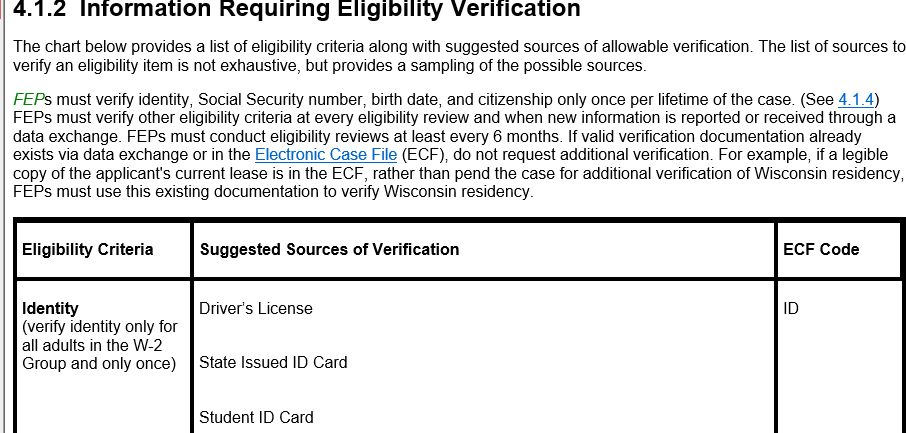 DFES/Partner Training Team
35
05/20/20
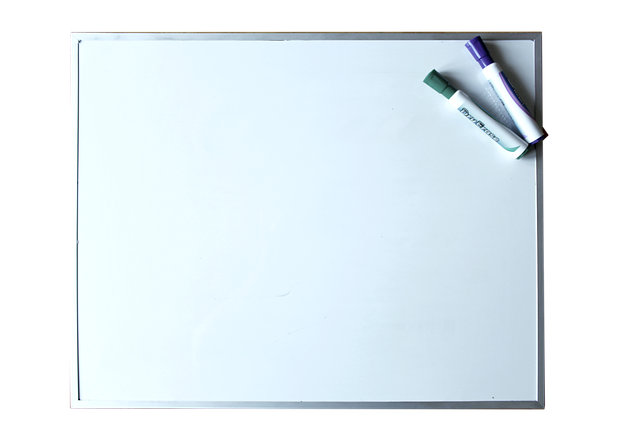 What’s In It For You?
DFES/Partner Training Team
36
05/20/20
Share your Take-a-Way or Aha Moment from today
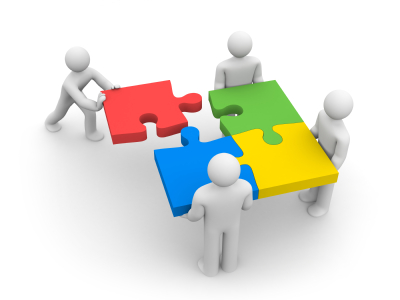 ECF
CWW 
Comments
PIN
Comments
CWW Verification 
Codes
DFES/Partner Training Team
37
05/20/20